Мастер-класс по использованию нетрадиционного оборудования «Волшебные квадраты» с детьми с ограниченными возможностями(ОВЗ),детьми инвалидами.
Актуальность пособия:
1. Внесение разнообразия в физические игры и занятия.
2. Эффект новизны в  использовании знакомых упражнений.
3. Объединение физкультурных упражнений с игрой как условие для наиболее полного самовыражения ребенка в двигательной деятельности
4. Повышение интереса к занятиям, придание им необходимой эмоциональной окраски.
Цель:Повышение двигательной активности детей в образовательной деятельности. Подвижных играх и упражнениях.Задачи:-обеспечивает высокую двигательную активность;-развивает творческое воображение, стремление к активности и самостоятельности,-повышает интерес к процессу движений
Пособие представляет собой квадраты из пластиковых труб и к ним прилагаются соединительные кронштейны или контактные ленты которые позволяют по
разному использовать пособие – соединяя его в треугольные призмы для перешагивания, проползания,  перепрыгивания; в ширмы – для подлезания, ползания змейкой и т. д.
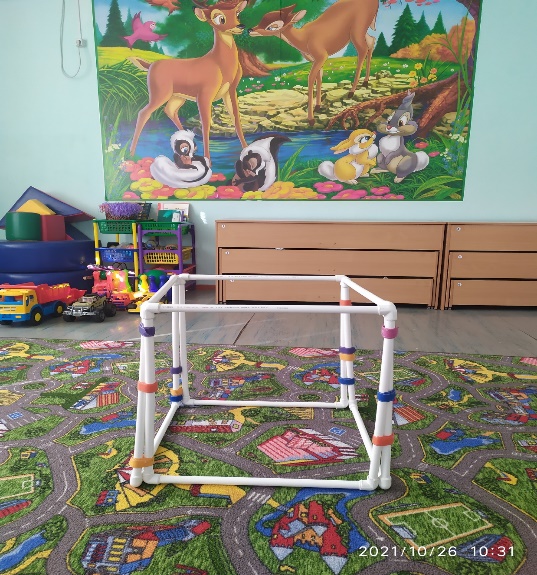 Использование пособия в образовательной  деятельности .
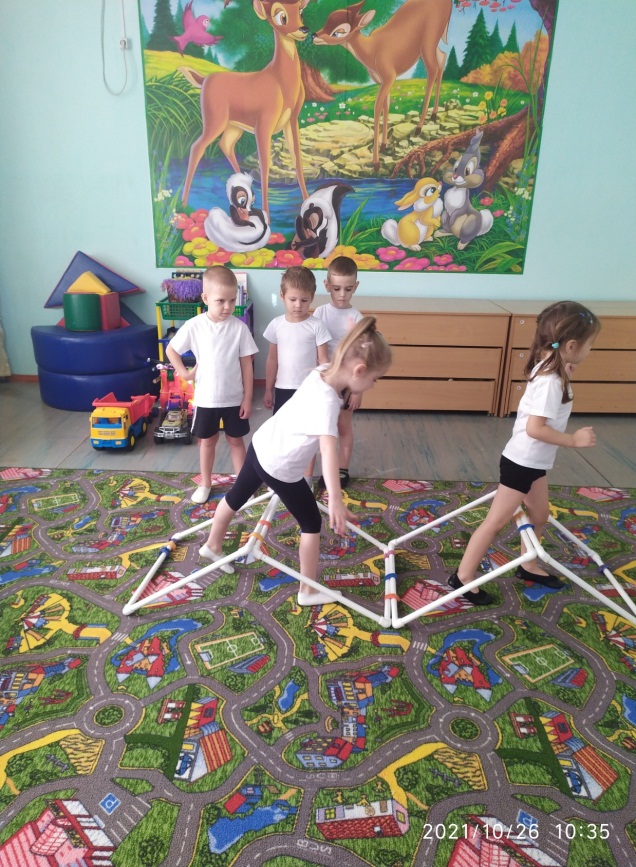 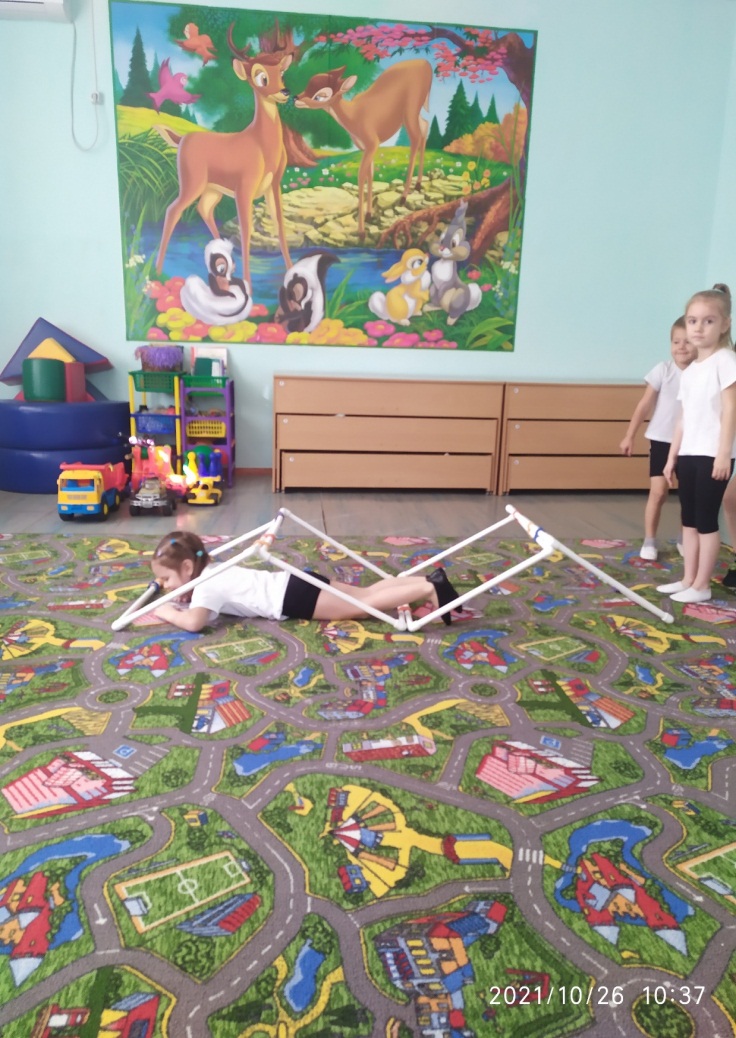 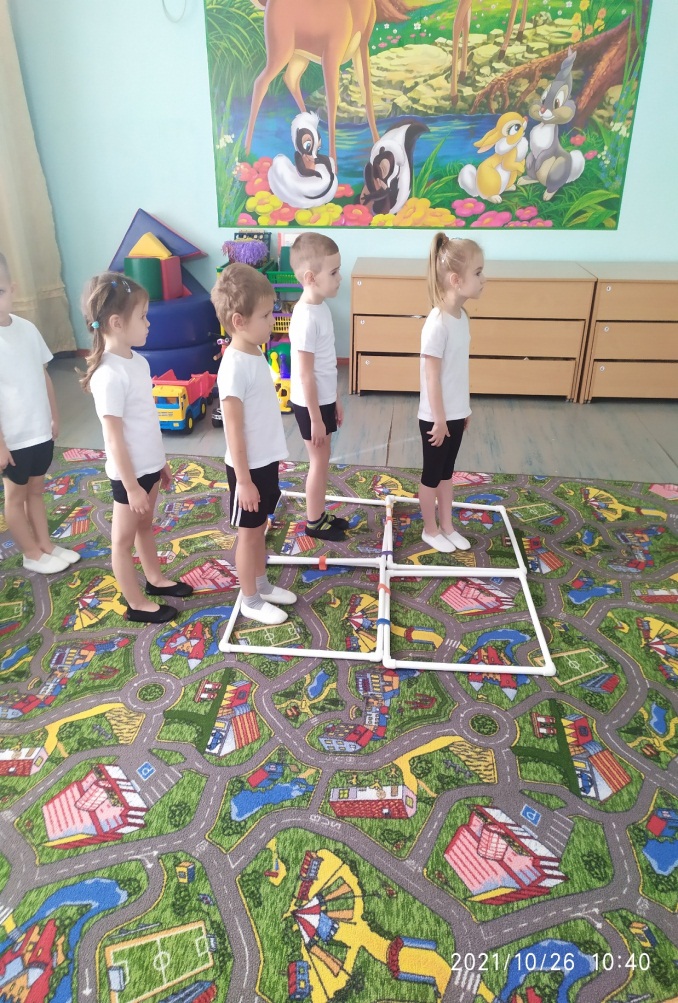 Использование пособия в подвижных играх
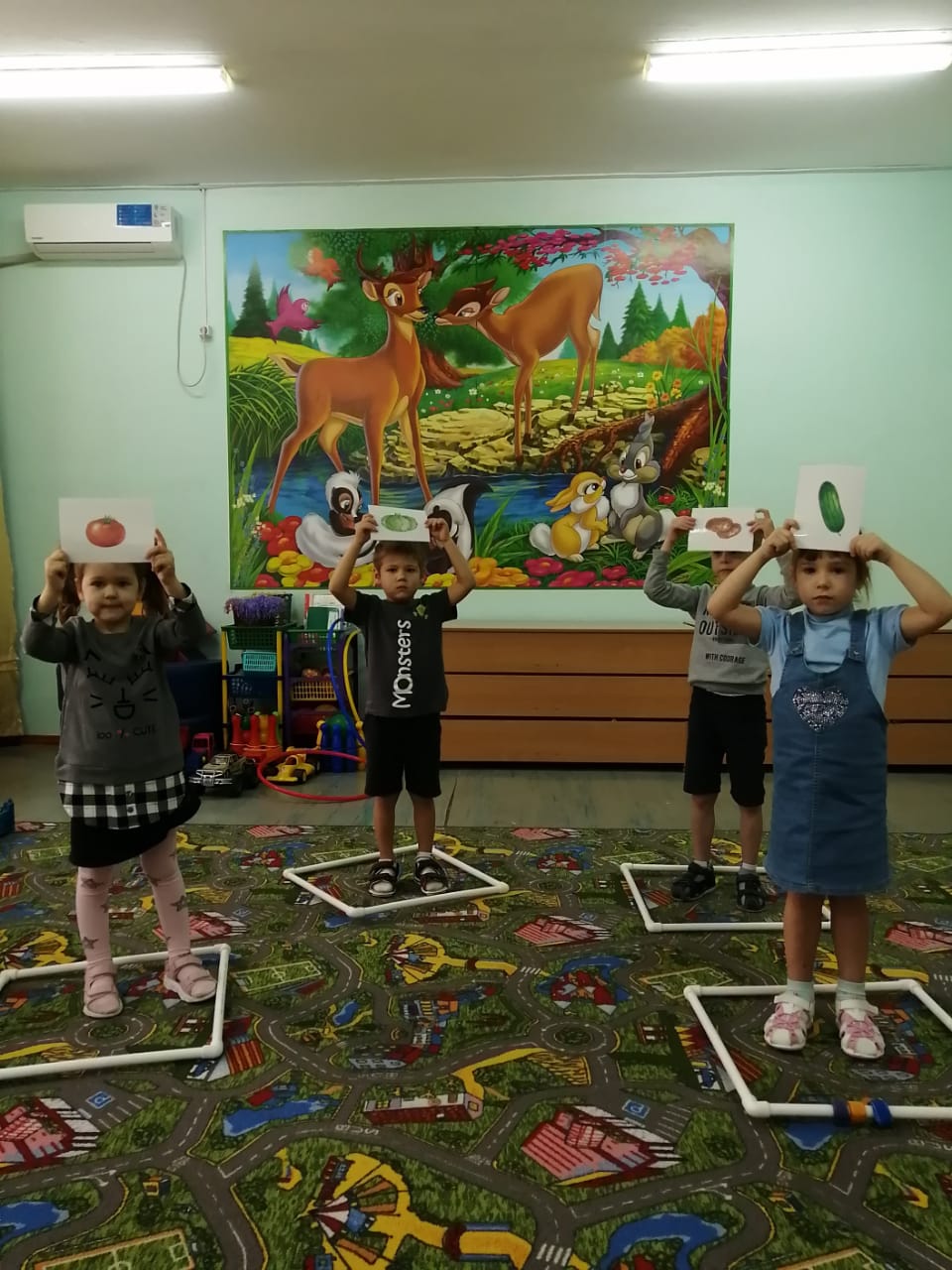 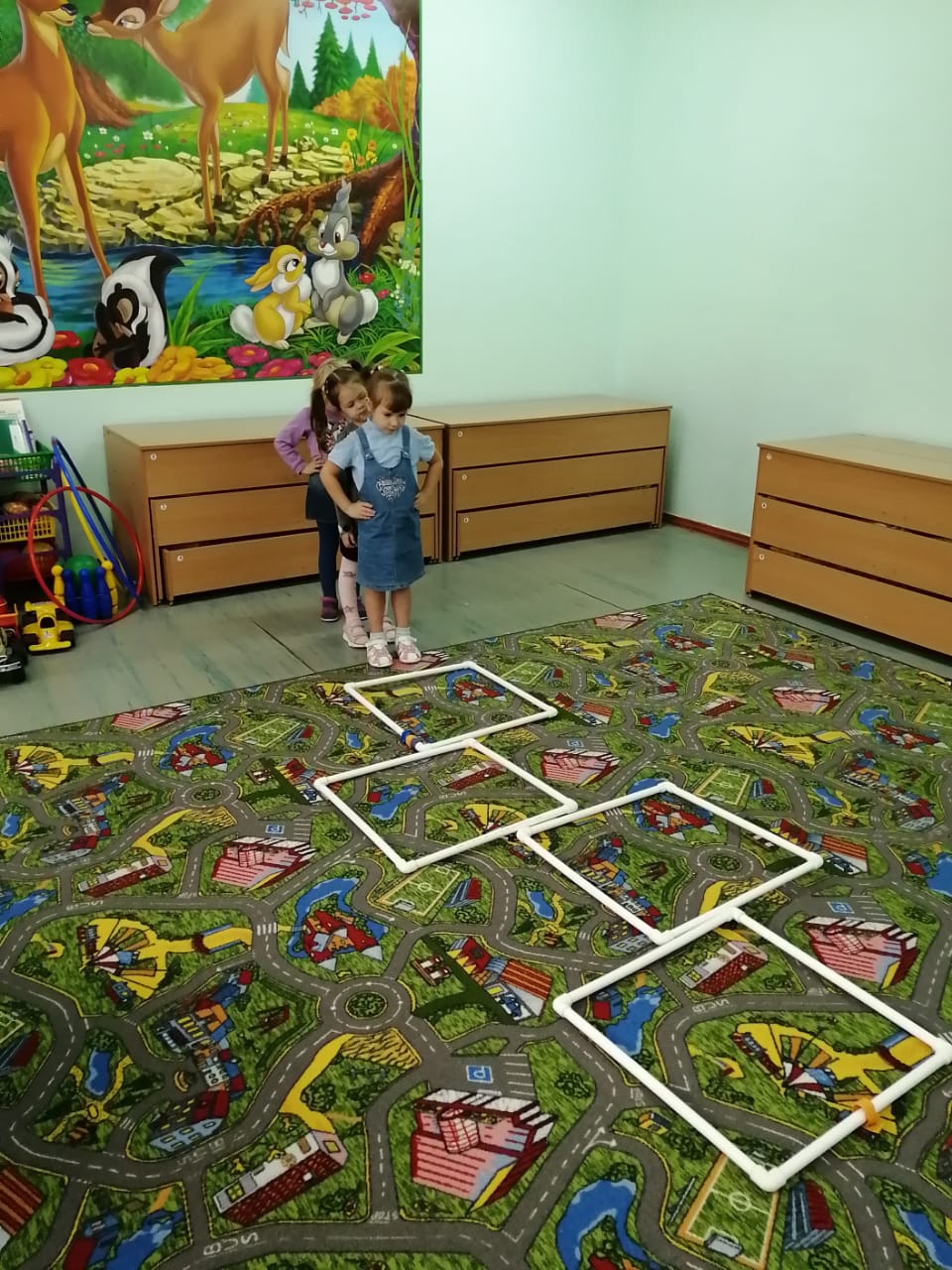 Наше пособие:1.Безопасное2.Максимально эффективное3.Компактное4.Универсальное5.Технологичное и простое в изготовлении6.Эстетическое7. Удобное в применении8.Предполагает взаимодействие с другими предметами (масками, лентами, целями и т. д.
БЛАГОДАРЮ ЗА               ВНИМАНИЕ